Муниципальное общеобразовательное учреждение
«Начальная школа — детский сад №1»
Звуковой анализ слов
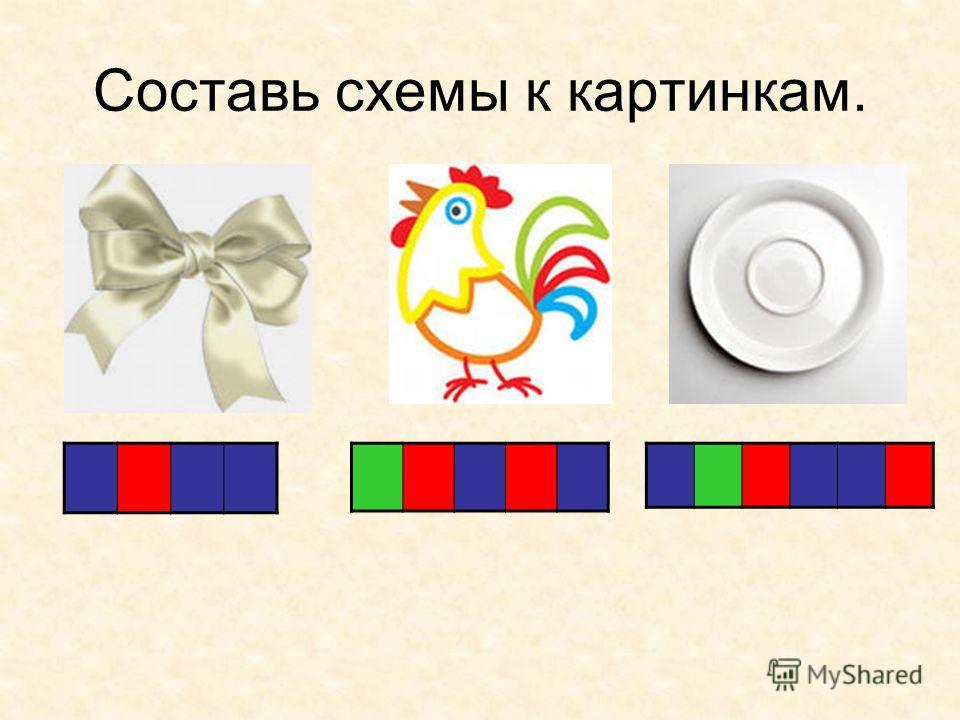 Подготовила: Мацкевич С.Г. ,
 воспитатель старшей группы «Росток»
Задание 1: Составьте звуковую схему слова «Стул»
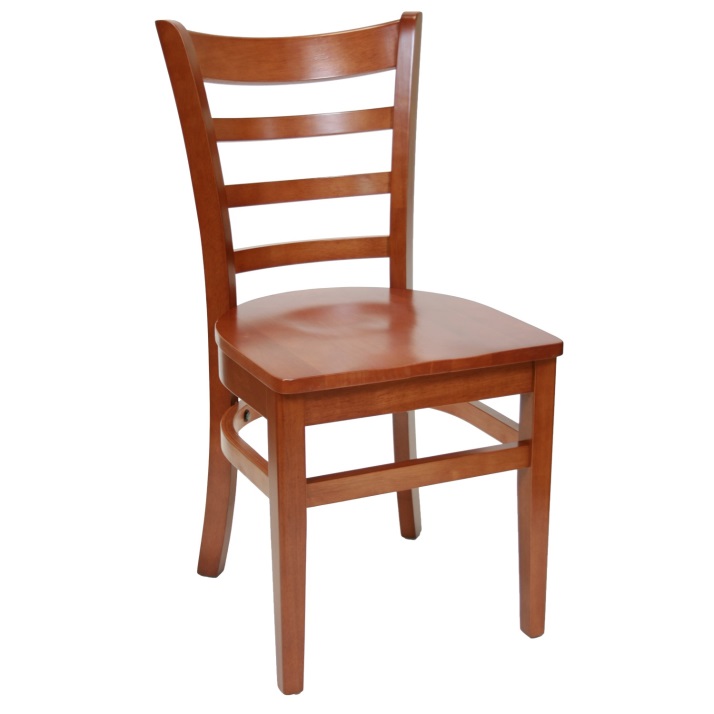 С
Т
Л
У
Задание 2: Под какой цифрой находится звуковая схема слова «Дом»?
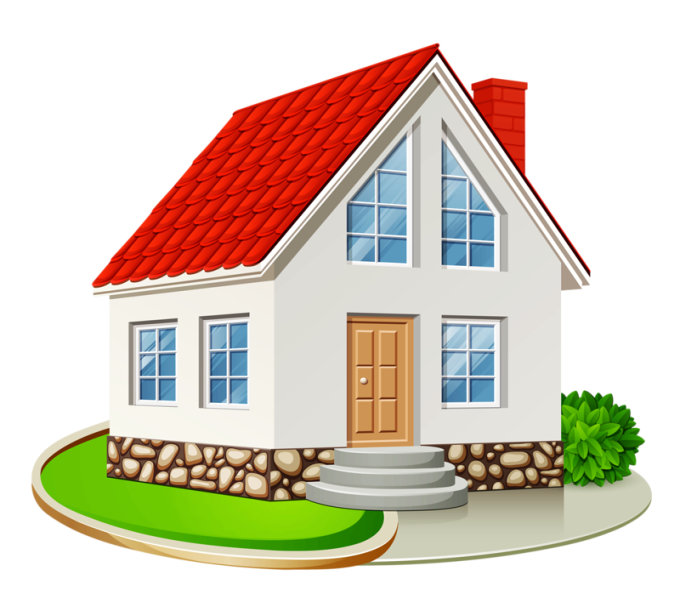 2
3
1
Задание 3: Под какой цифрой находится звуковая схема слова «Лиса»?
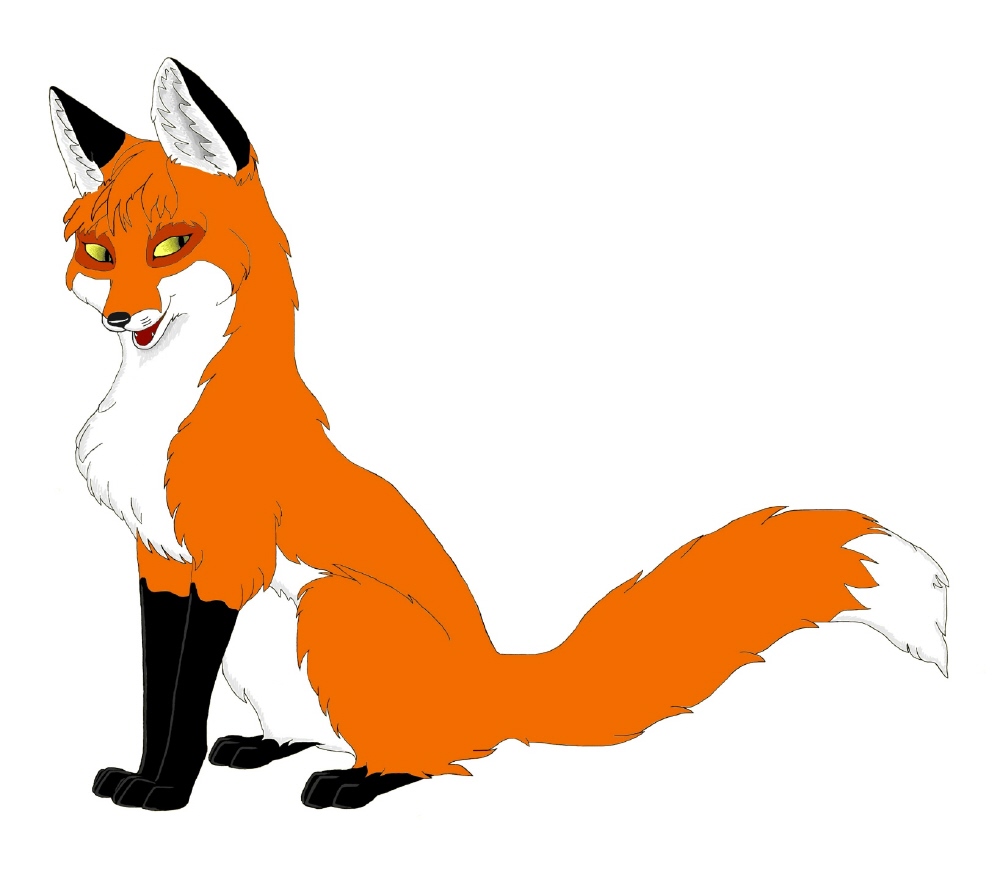 3
2
1
Задание 4: Подбери картинку к звуковой схеме.
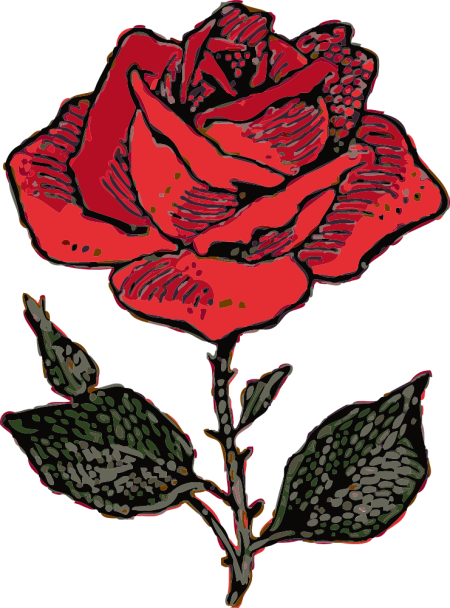 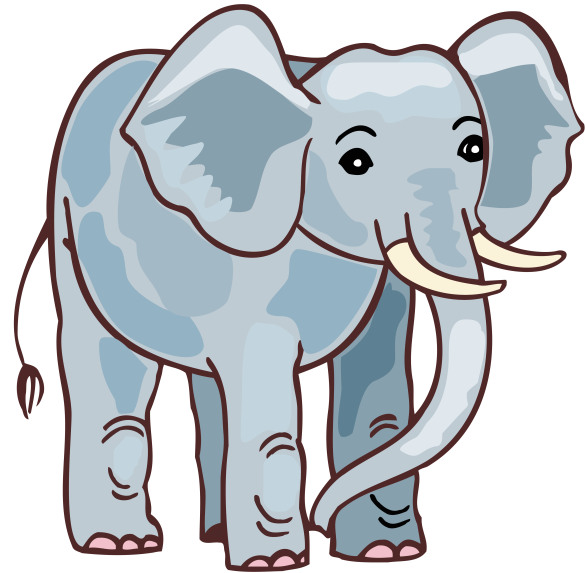 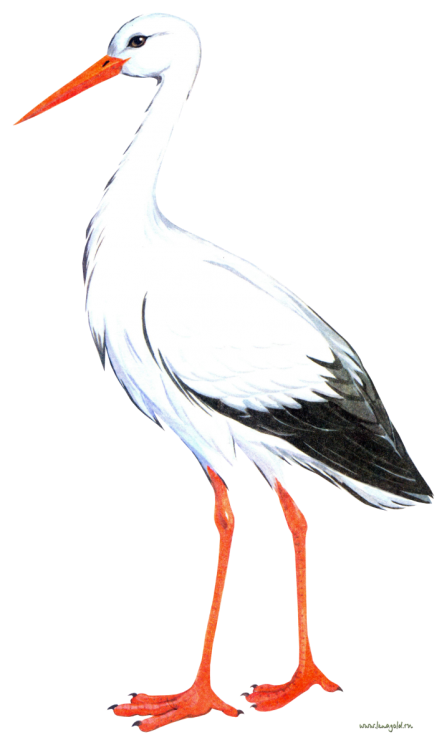 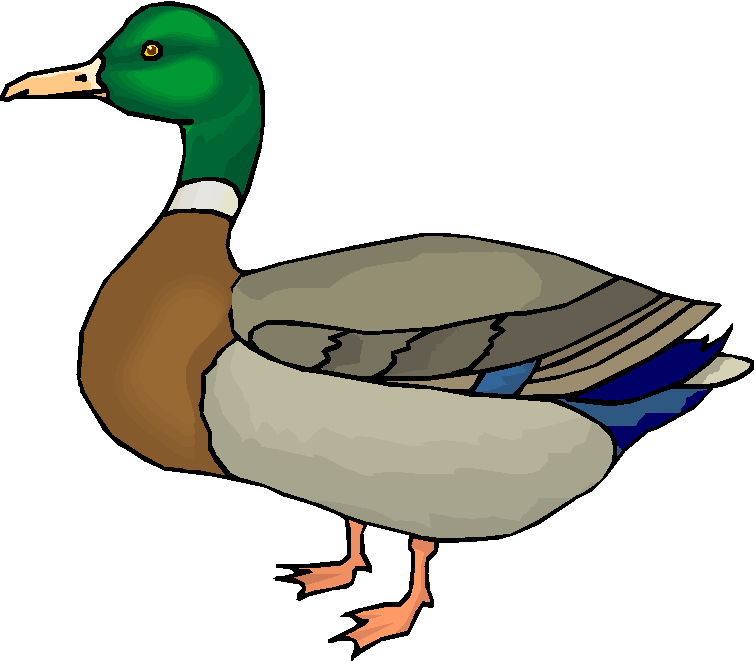 Задание 5: Составьте звуковую схему слова «Яблоко»
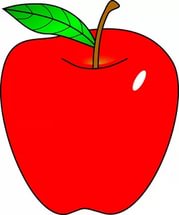 К
Я
О
О
Б
Л
й
А
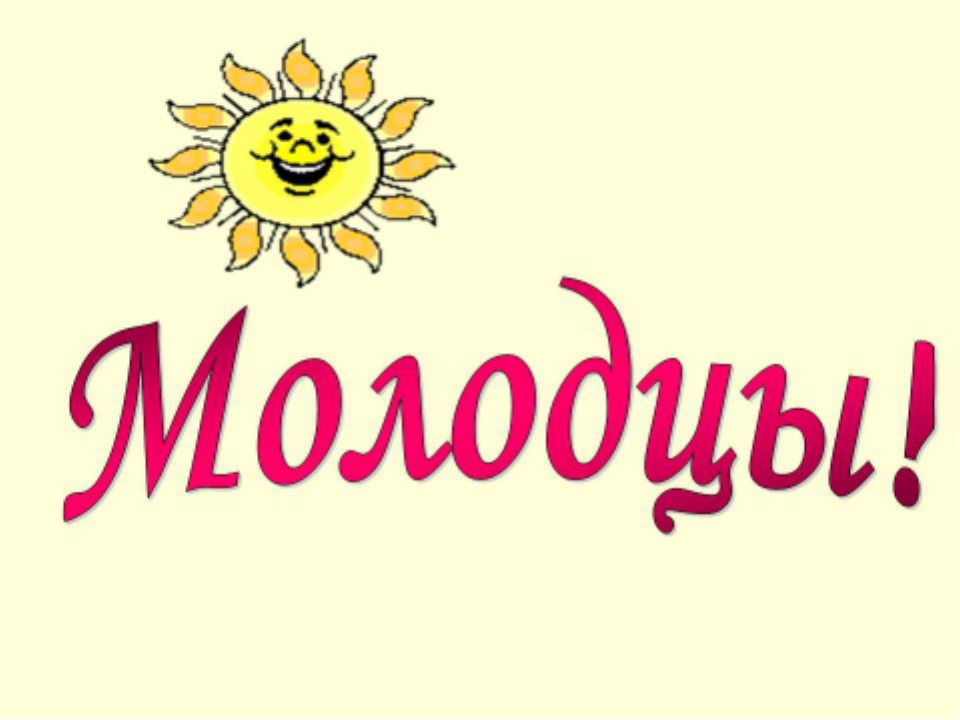